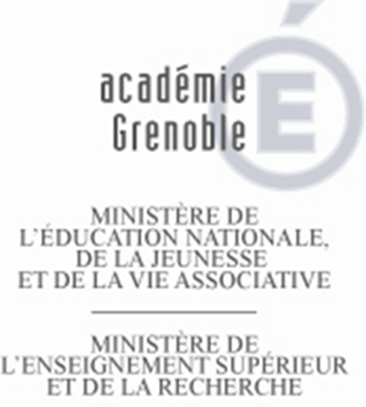 BTS TourismeLes épreuves d’examen
L’examen : voie scolaire dans un établissement public ou prive sous contrat, CFA ou section d’apprentissage habilité
Des épreuves ponctuelles écrites




Une épreuve ponctuelle orale
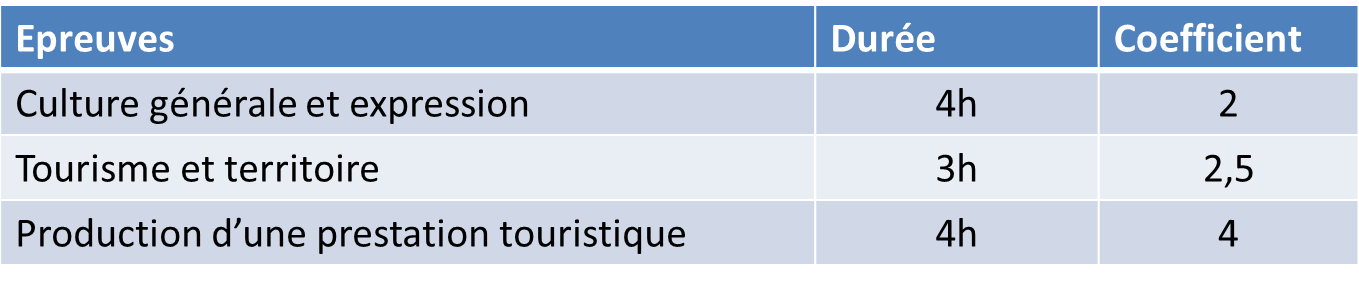 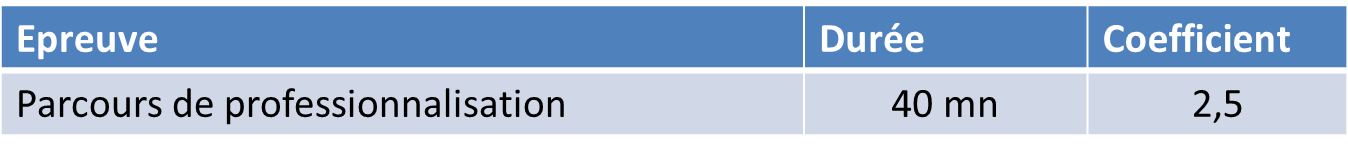 L’examen : voie scolaire dans un établissement public ou prive sous contrat, CFA ou section d’apprentissage habilité
Des contrôles en cours de formation
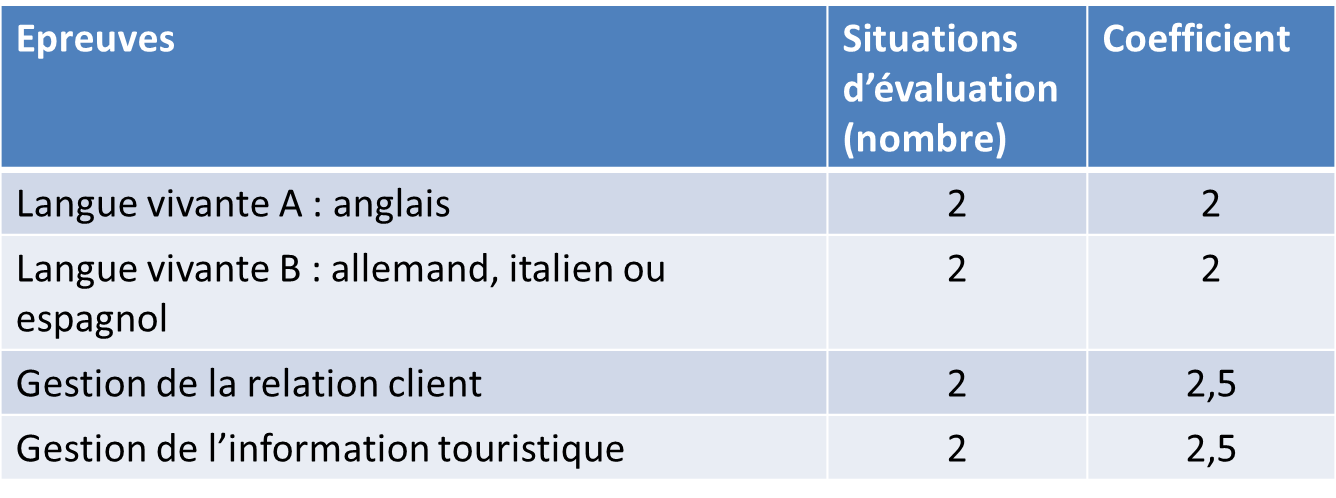 U3 Gestion de la relation client
U5 GIT Information et multimédia
U5 GIT Tourismatique
L’examen : voie scolaire dans un établissementprivé, CFA ousection d’apprentissage non habilité
Des épreuves ponctuelles écrites
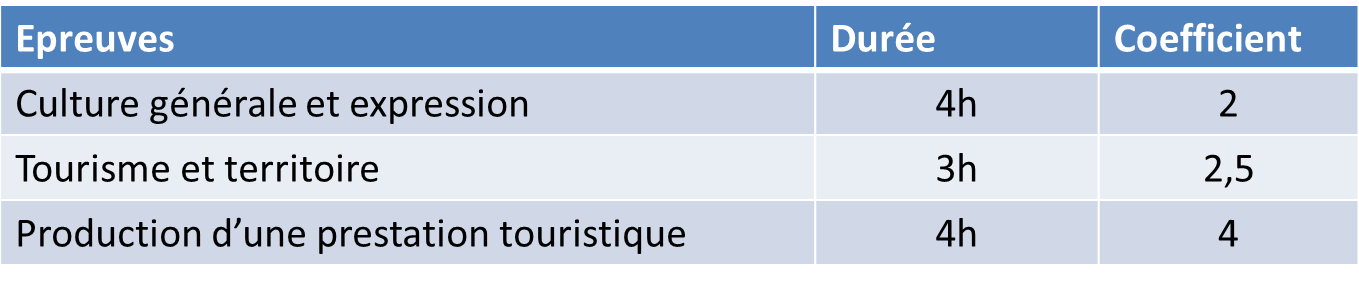 L’examen : voie scolaire dans un établissementprivé, CFA ousection d’apprentissage non habilité
Des épreuves ponctuelles orales